ВІТАЮ ВСІХ НА ЗАНЯТТІ «Казковий світ»
1. Вправа «Пальчикова гімнастика»
Доброго дня, дорогі учні! Щоб ми з вами не забували навчання, пропоную разом пригадати наші заняття.
Ми гарно попрацюємо, якщо спершу зробимо гімнастику для наших 
пальчиків. 
Завдання: прочитай вірш і 
повтори рухи!
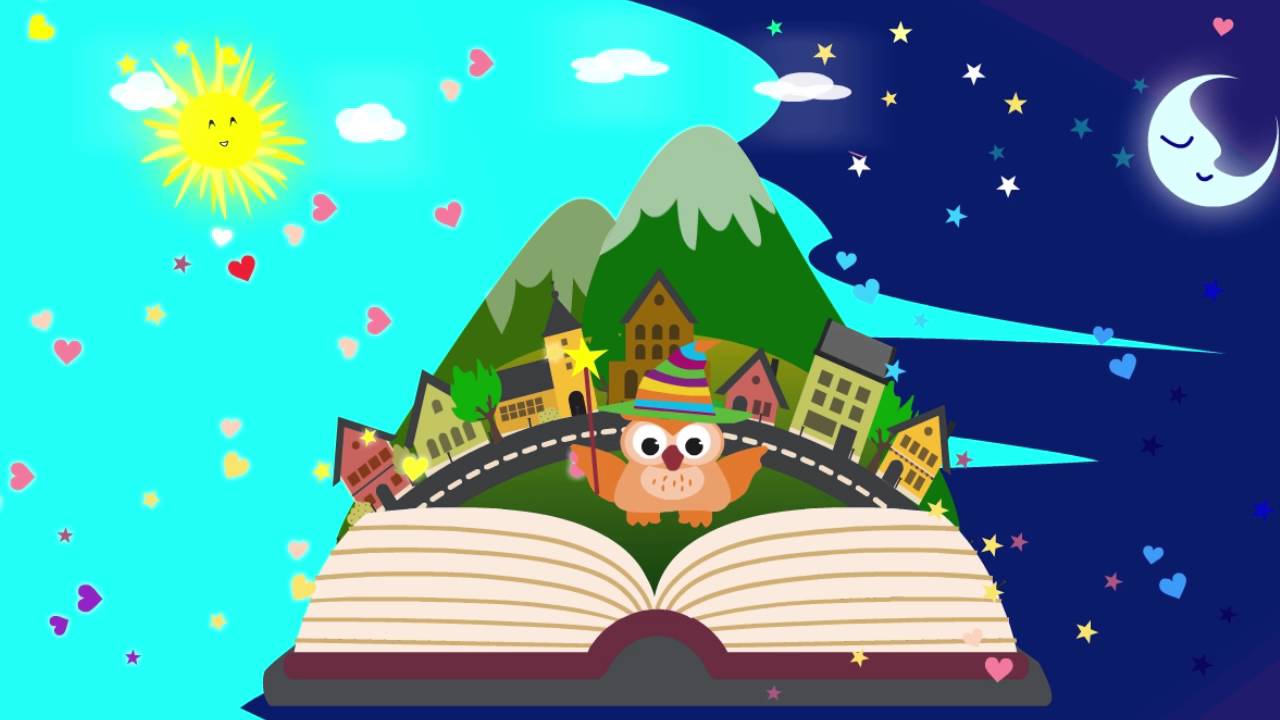 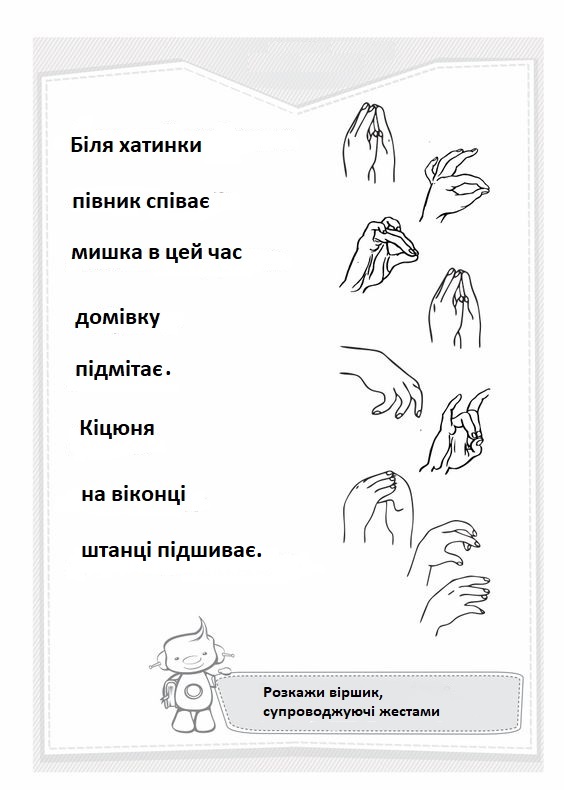 2. Подивися відео за посиланням і виконай завдання.
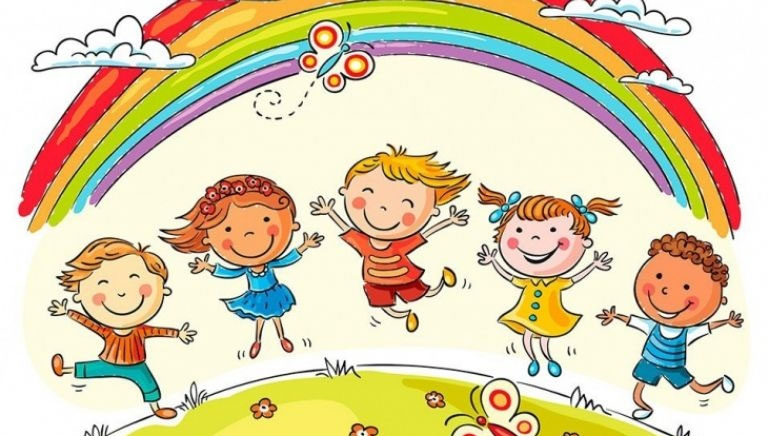 https://www.youtube.com/watch?v=PIfHnaTQFjc
3. Вправа «З якої казки герой?»
Завдання: подивися уважно та усно пригадай з якої казки кожна картинка.
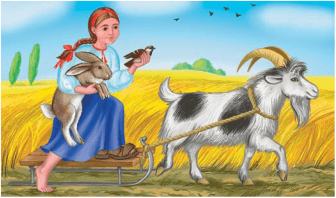 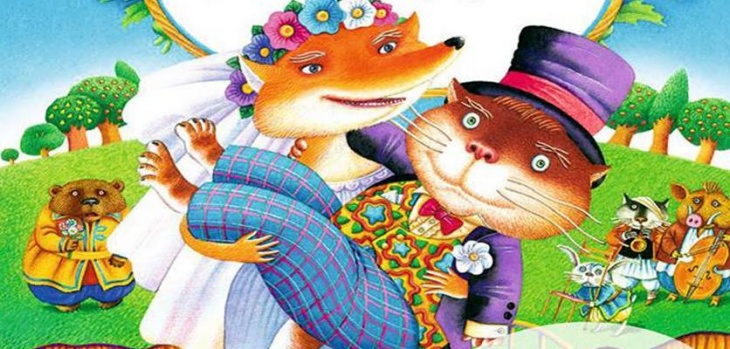 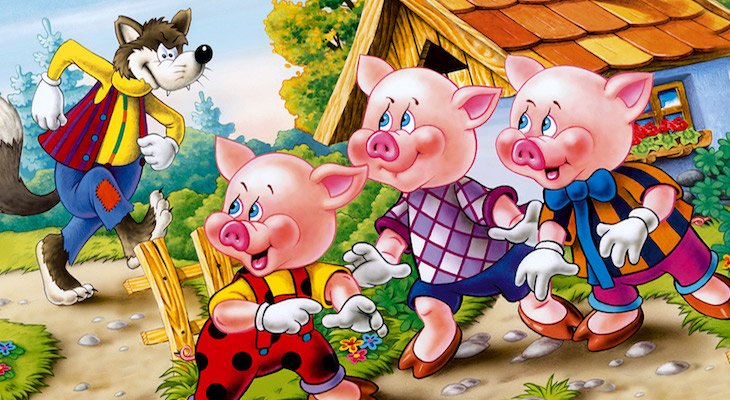 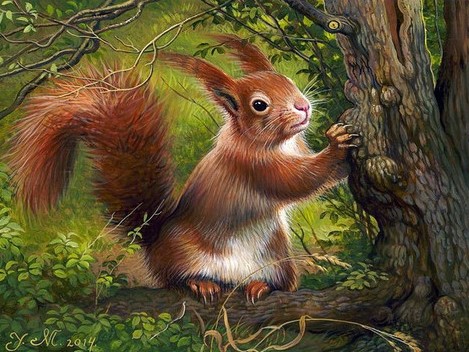 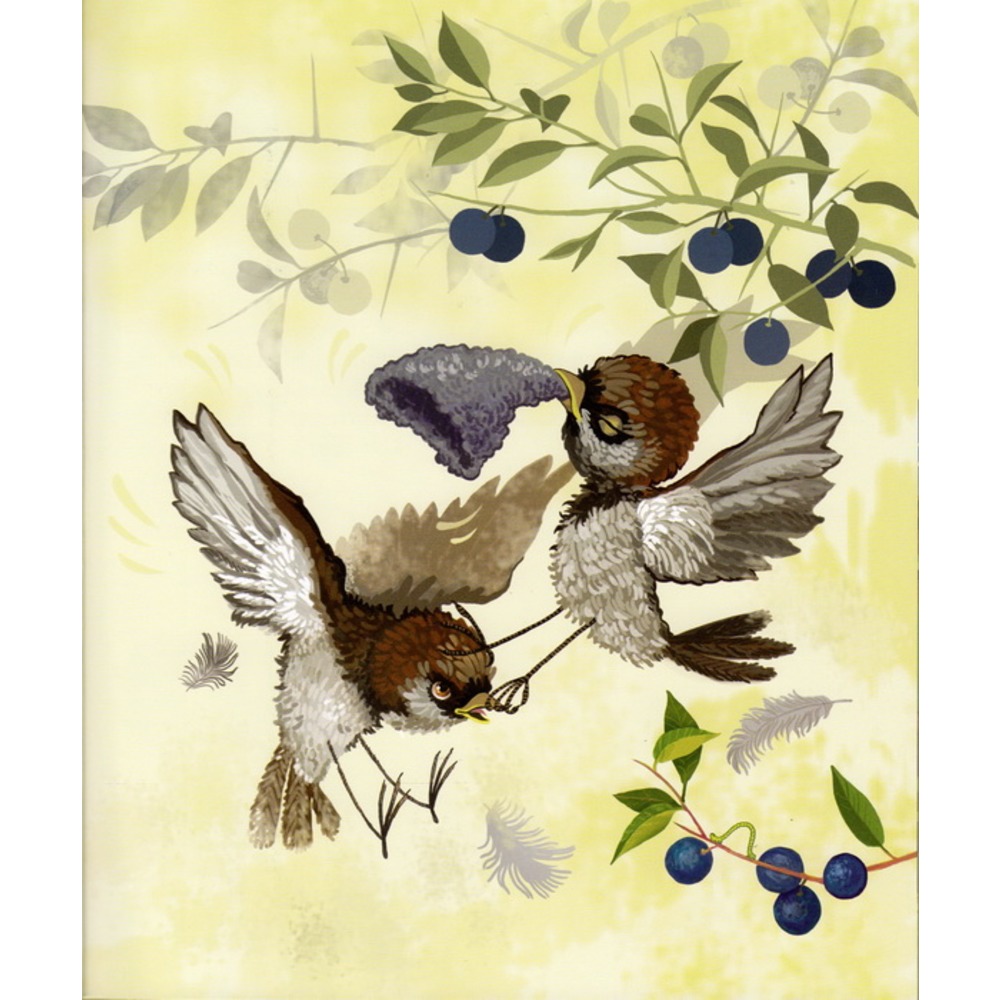 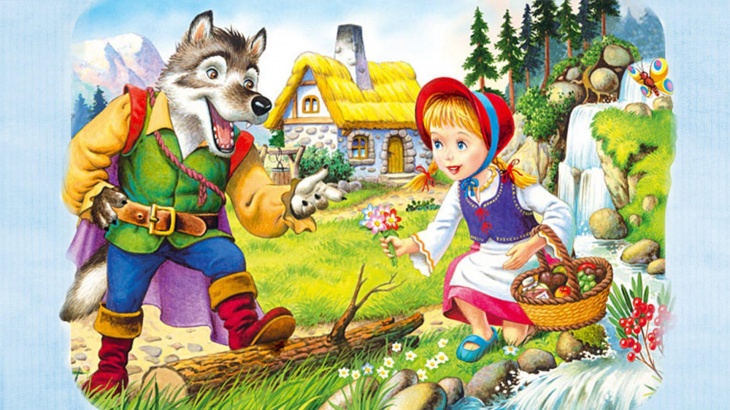 Самоперевірка. Відповіді до завдання.
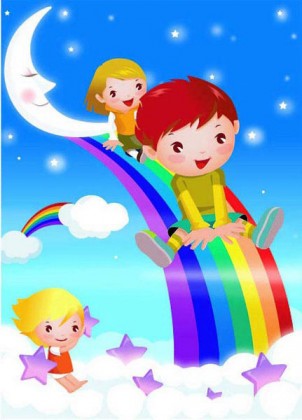 1 Картинка – Українська народна казка «Мудра дівчина»
2 Картинка – Українська народна казка «Пан Коцький»
3 Картинка – Англійська народна казка «Троє поросят»
4 Картинка – «Казка про білочку-мандрівницю» О. Іваненко
5 Картинка – Казка «Біда навчить» Лесі Українки
6 Картинка – «Червона Шапочка» Шарль Перро
4. Послухай уважно словацьку народну казку «Дванадцять місяців» за посиланням
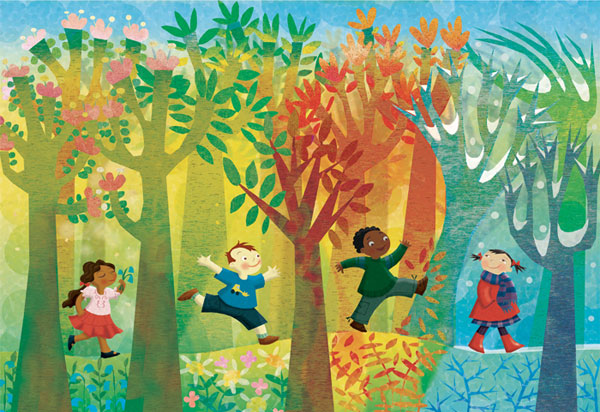 https://www.youtube.com/watch?v=0Yd-rP_PDIY
А ви добре запам`ятали казку? Зараз перевіримо!
Завдання: обери правильну відповідь.
1. Якою була головна героїня казки (1 правильна відповідь)? 
А) доброю і вродливою;     Б) впертою і кмітливою;      В) загадковою і мрійливою.
2. Чому мачуха та її донька хотіли позбутися бідолашної Марушки (1 правильна відповідь)?
А) вона не допомагала їм;   Б) Марушка була дуже гарна;    В) Марушка завдавала їм шкоди.
3.Чому дванадцять чоловіків допомагали 
Марушці (1 правильна відповідь)?
А) Марушка була дуже ввічливою і доброю;  
Б) Марушка заставила їх;  В) Вона їм заплатила.
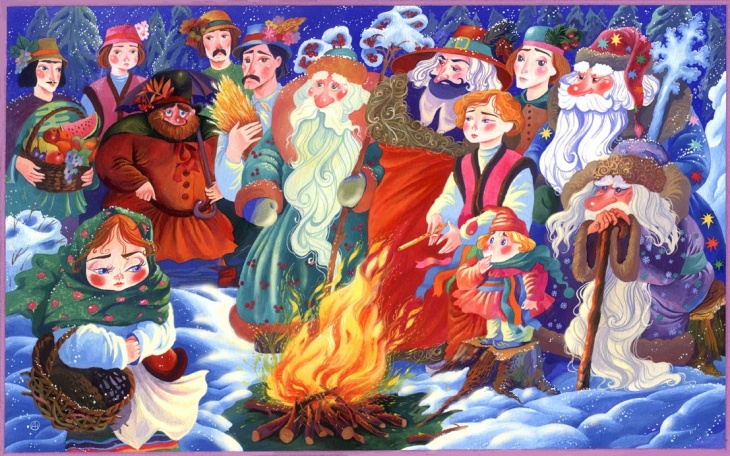 Продовження…
Завдання: обери правильну відповідь.
4. Чому дванадцять місяців не допомогли Голені, коли вона теж відправилася в ліс (1 правильна відповідь)?
А) Голена не зустріла їх;  Б) Голена не хотіла їм заплатити за послугу;  В) Вона мала погані спонуки (була жадібною і самолюбною)
5. Чого ми вчимося (2 правильні відповіді)? 
А) якщо нам важко, то не потрібно боятися попросити 
про допомогу; Б) будь-які погані вчинки мають погані 
наслідки; В) потрібно слухати дорослих, навіть якщо 
вони говорять нам погані речі.
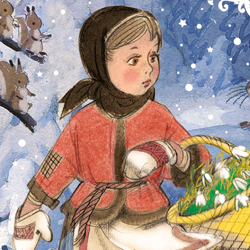 Дякую за роботу
Ви молодці! 
У вас все класно виходить!!